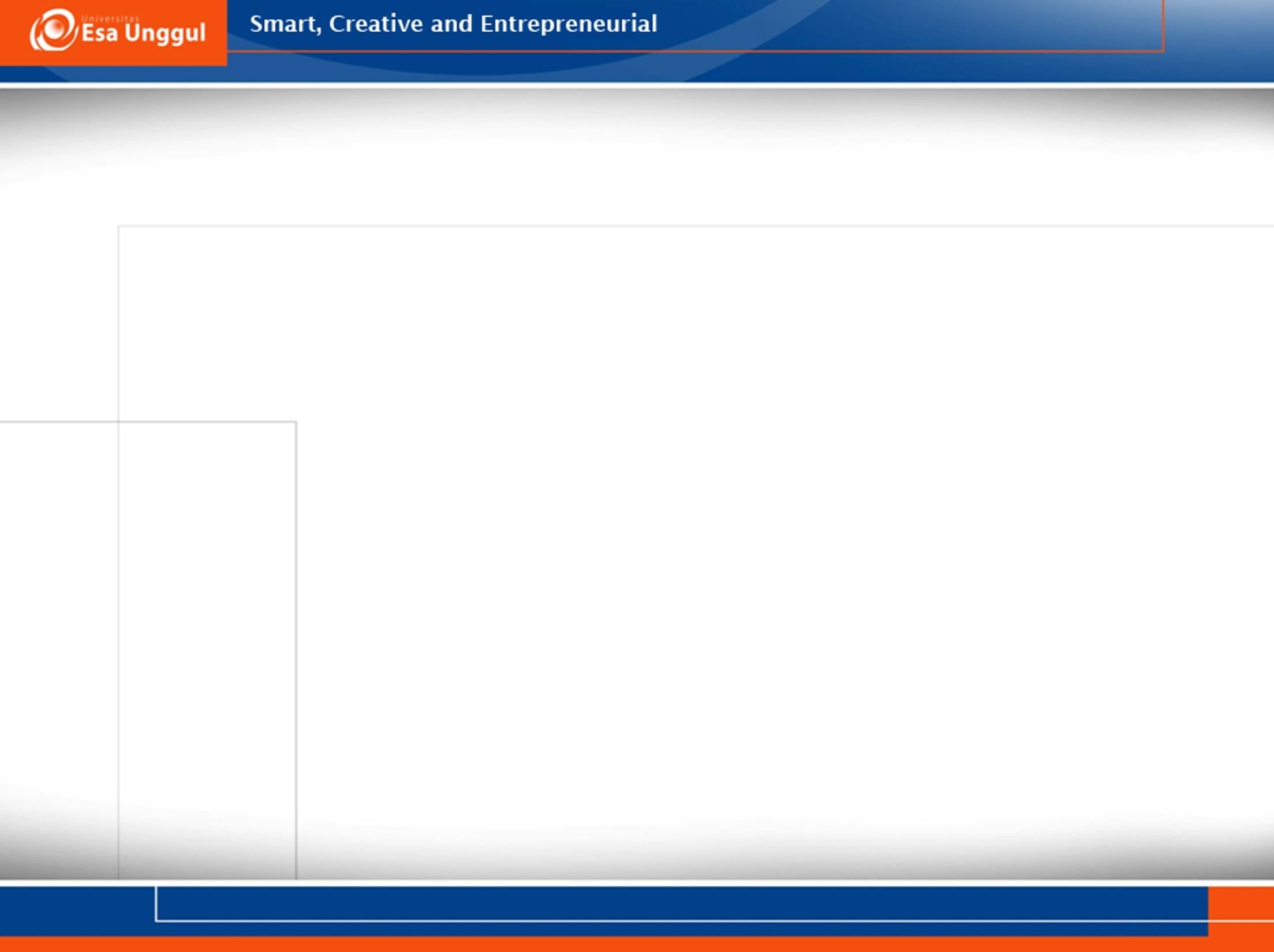 PERTEMUAN KE - 7
Pokok Bahasan :
Matriks Spesial, 
Diagonalisasi 
dan Matriks Kompleks
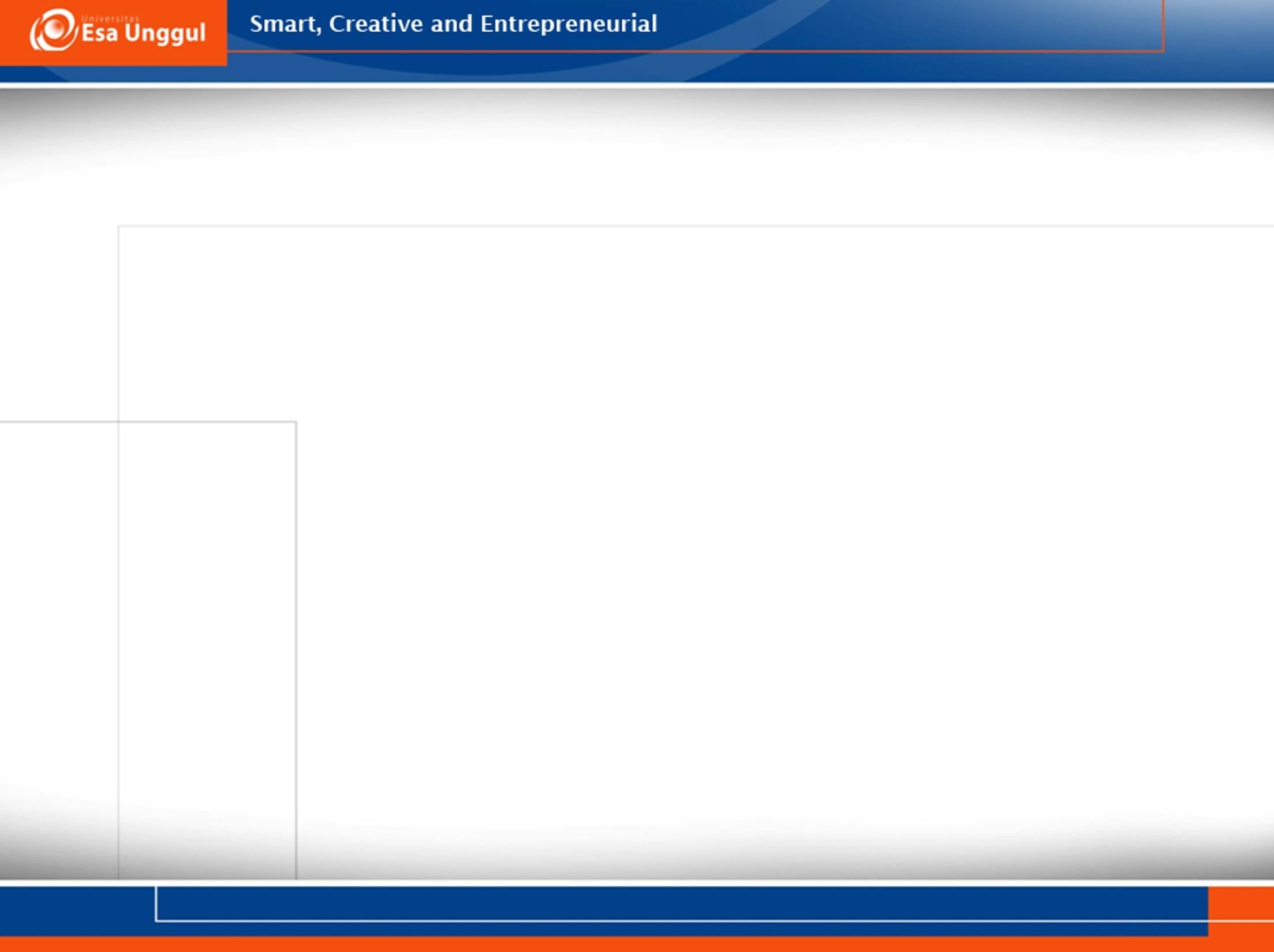 Matriks Simetrik, Skew simetrik dan Matriks Ortogonal
Suatu Matriks                  dikatakan adalah matrik bujur sangkar  disebut simetrik jika hasil trasposnya tidak berubah



Merupakan Skew simetrik jika hasil transposnya adalah negatif dari matrik awalnya


Matriks Ortogonal jika hasil transposnya merupakan invers dari matriks A
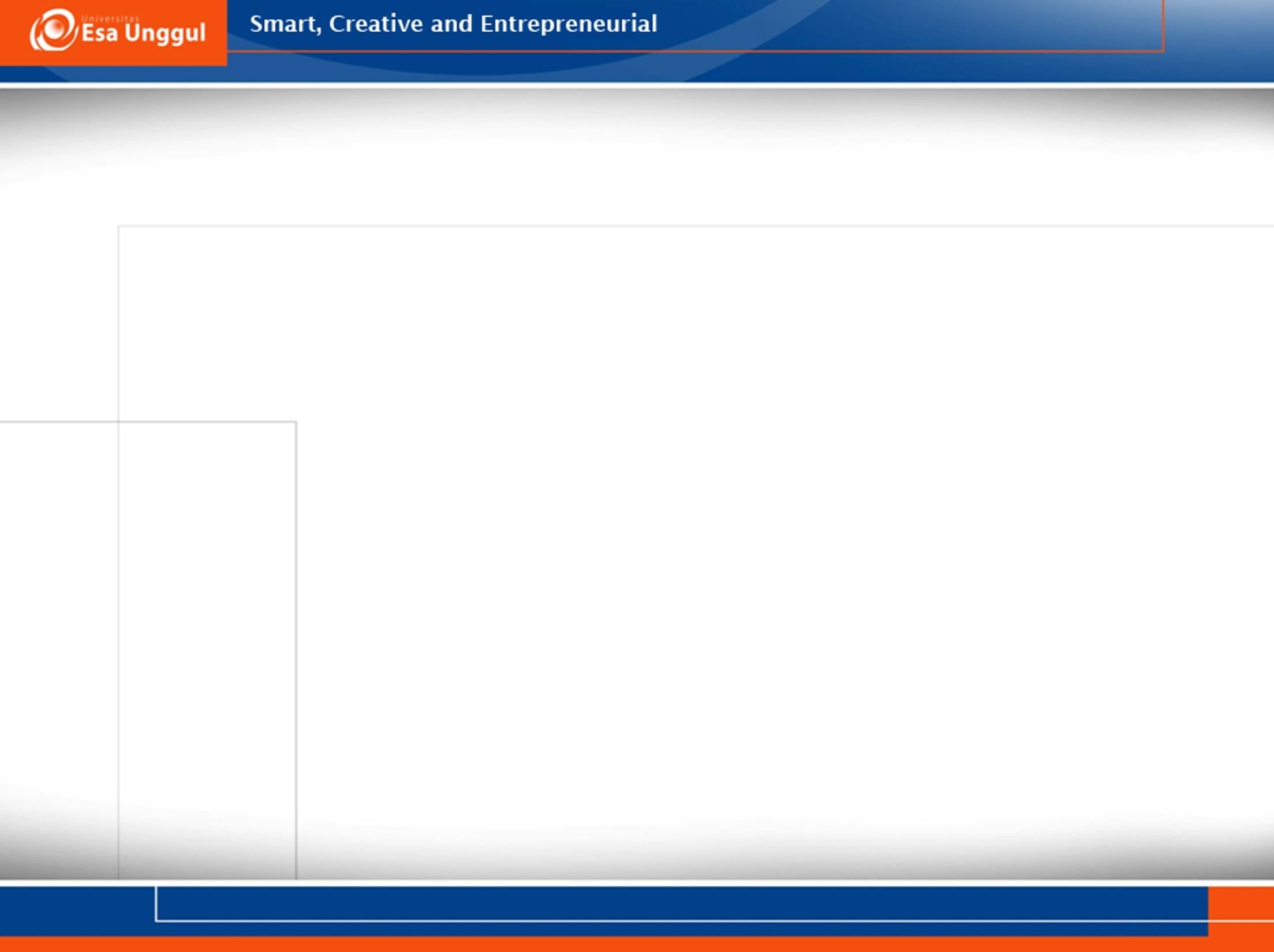 CONTOH-1
Tentukan matriks berikut ini yang merupakan matriks simetrik, skew simetrik atau matriks ortogonal :
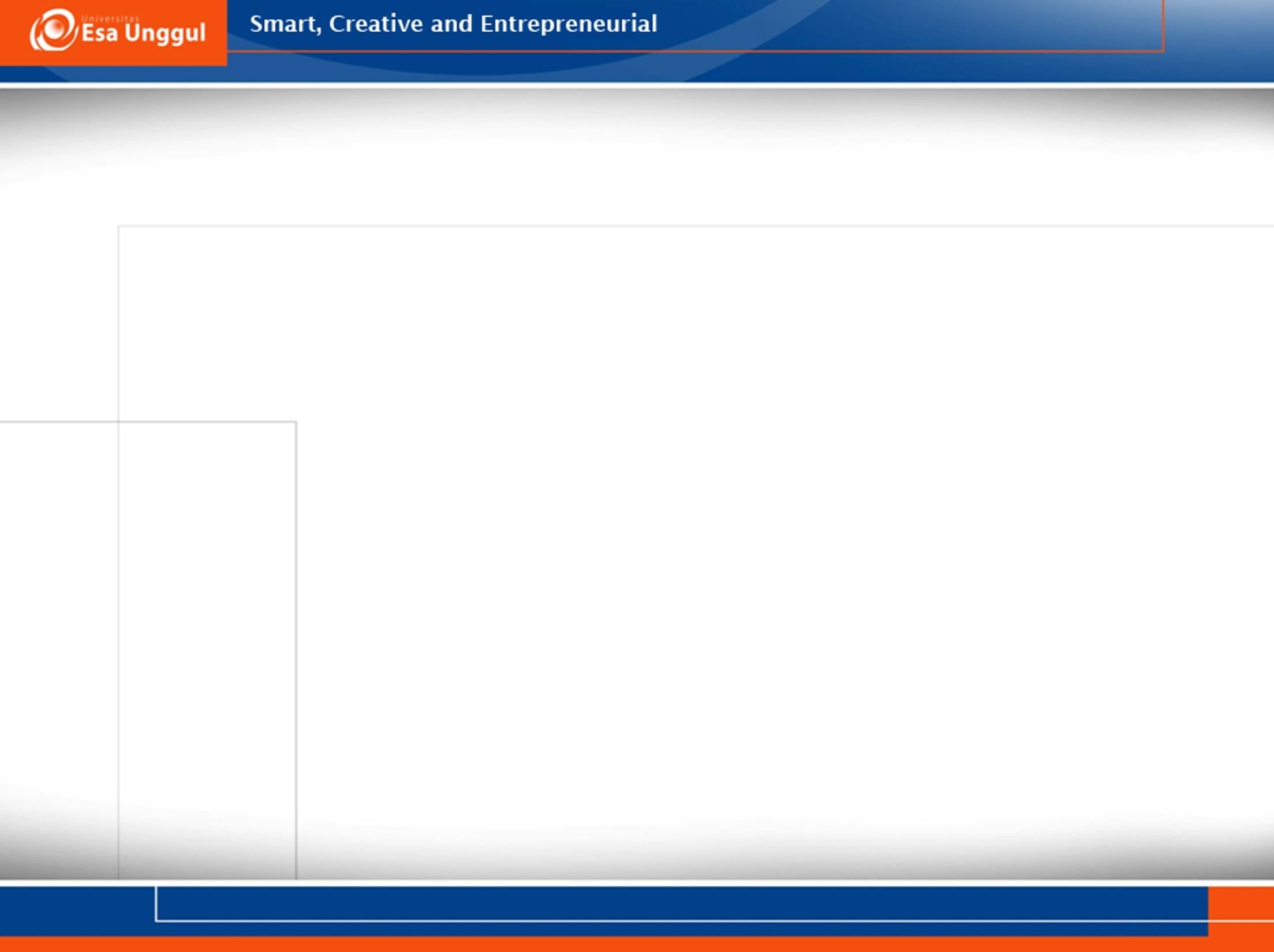 DIAGONALISASI MATRIKS
Jika A degan ordo nxn memiliki basis vektor eigen maka :



Adalah diagonal dengan nilai eigen dari A sebagai komponen pada diagonal utama. X adalah vektor eigen
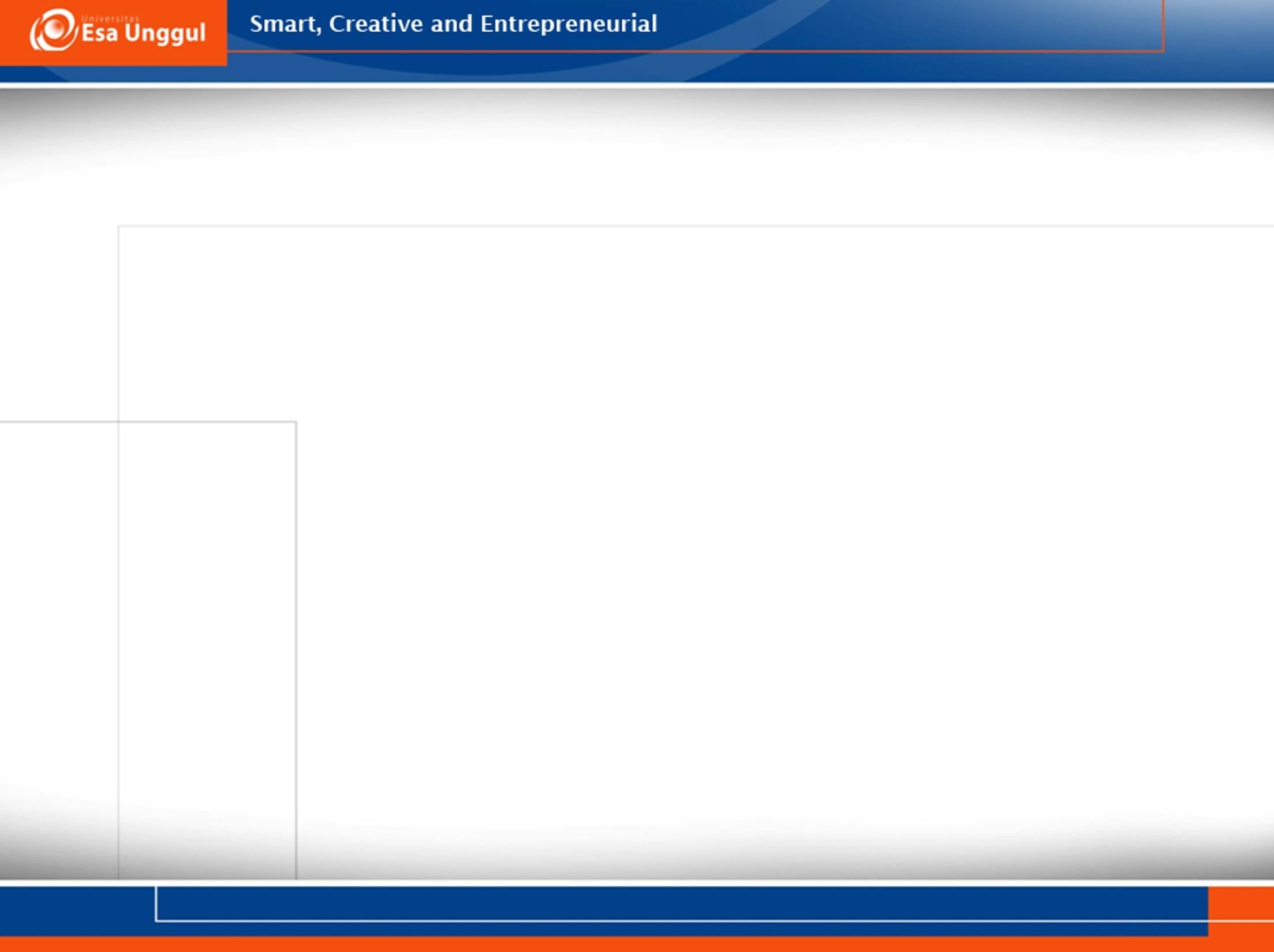 CONTOH DIAGONALISASI
Tentuka Diagonalisasi dari matriks A
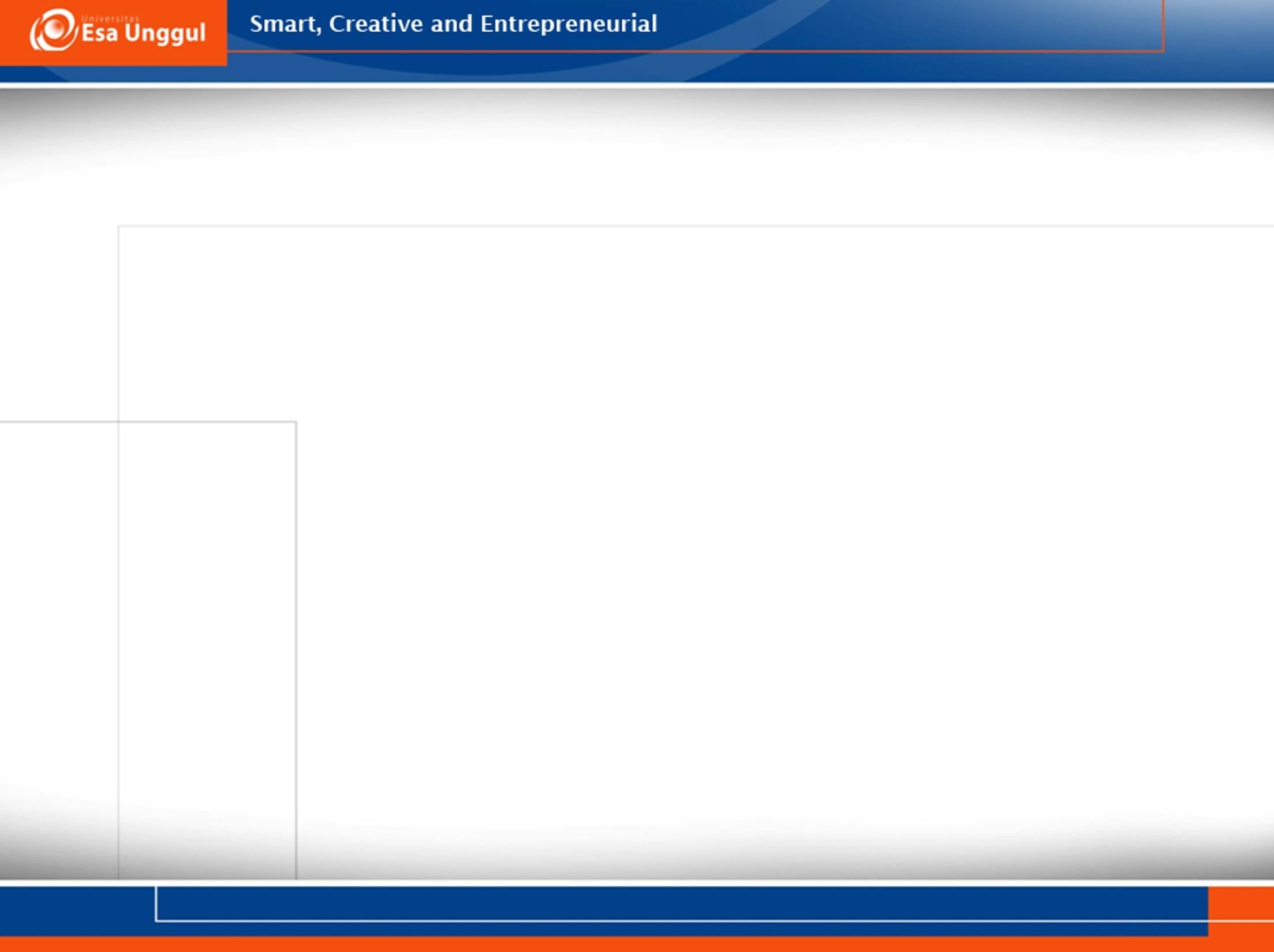 JAWAB
Dari matriks A, didapatkan 3 nilai eigen, yaitu :



Dan didapatkan vektor eigen :
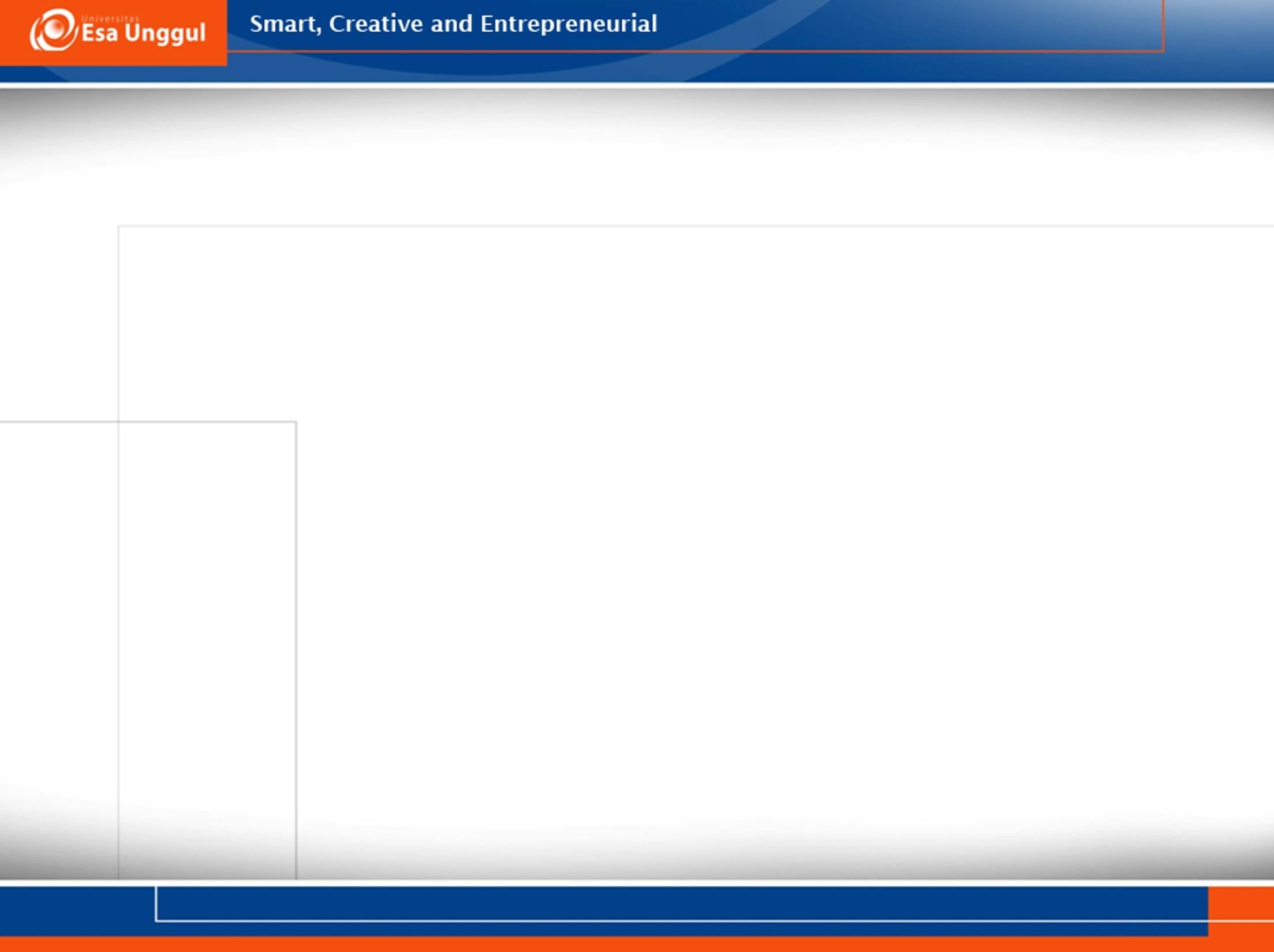 Jawab Lanjutan ……
Untuk mendapatkan diagonalisasi, maka :
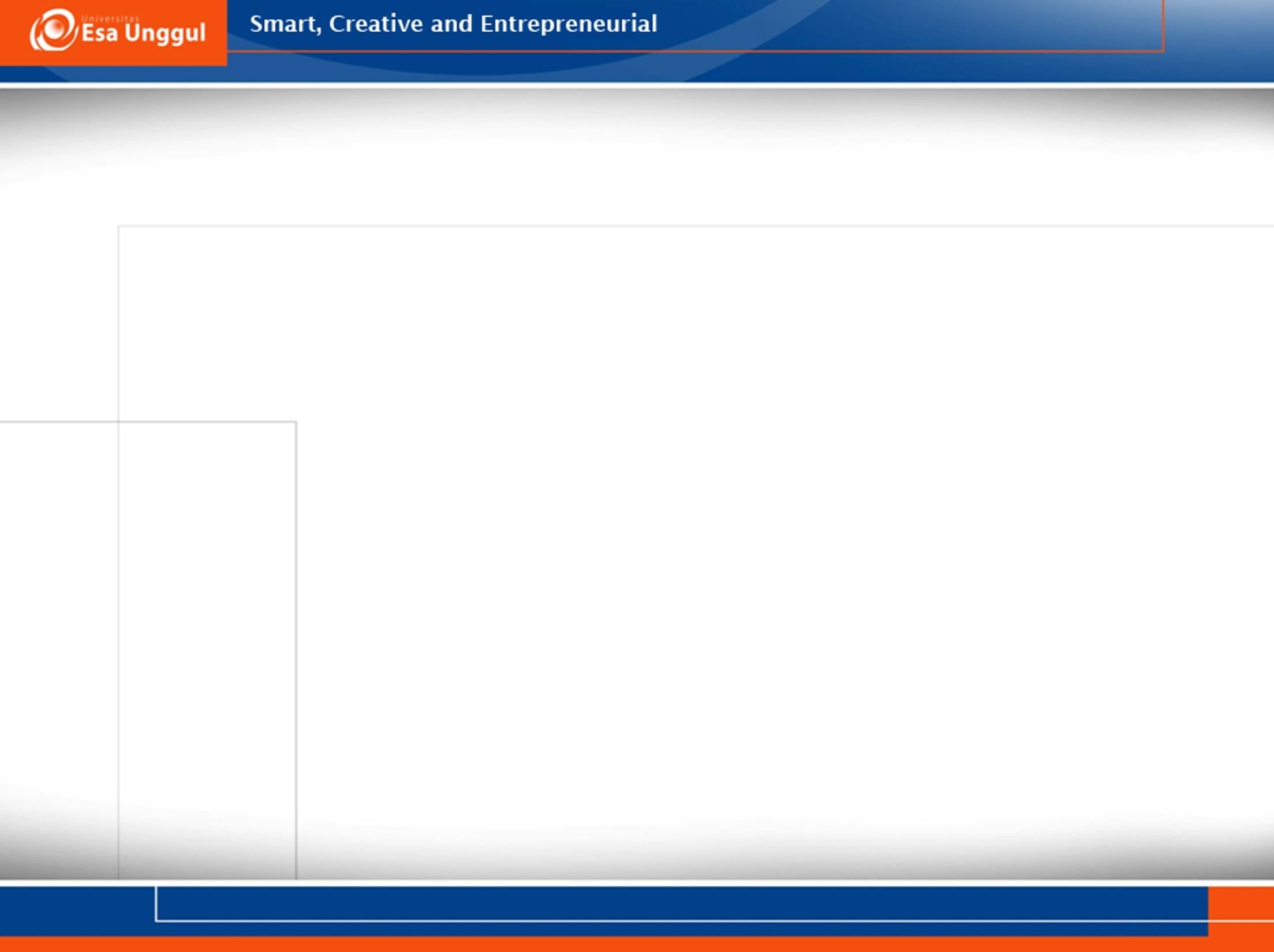 Latihan Soal
Tentuka Diagonalisasi dari :